January 5
Motion
January 5
“is relative”
January 5
All motion is relative and must be measured as compared to a “stationary”object or a…
Frame of reference
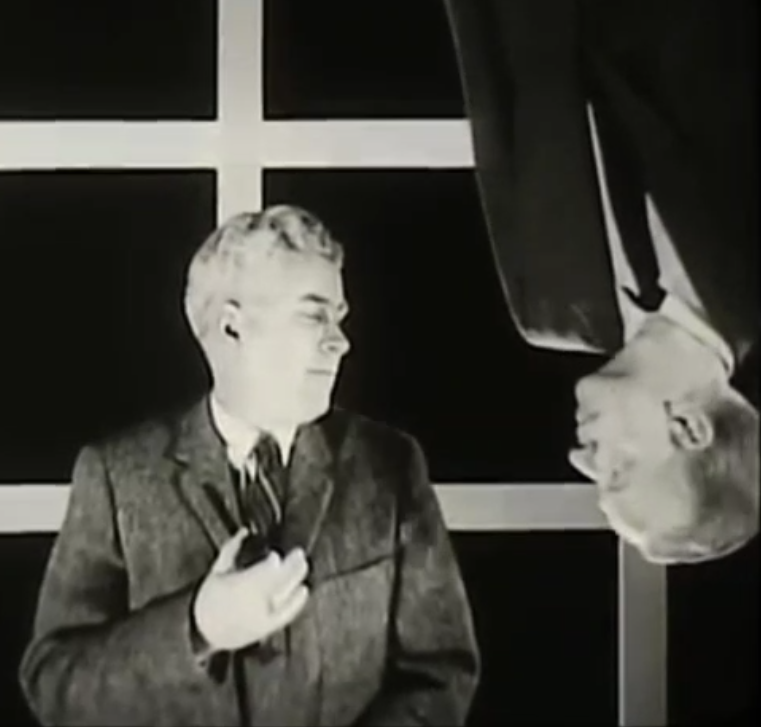 [Speaker Notes: Image of profs and clip of profs]
[Speaker Notes: clip of barge]
[Speaker Notes: Clip of rowers]
[Speaker Notes: Clip of plane]
[Speaker Notes: Clip of big bang]
[Speaker Notes: Lady on a train]
January 5
All motion is relative and must be measured as compared to a “stationary”object or a…
Frame of reference
January 5
Describing Motion
In order to properly describe the motion of anything we need to actually measure some fundamental properties
[Speaker Notes: we cannot simply trust what we “see”]
Position
January 5
Location relative to a frame of reference
[Speaker Notes: Use xyz coordinate axes with origin to identify position of the projector]
Distance
January 5
How far (length) from one position to another
[Speaker Notes: Basically just the position]
Scalar quantity
January 5
Has a magnitude (size) only
[Speaker Notes: Examples like distance, mass, temperature…there will be questions as to what would be something that is not a scalar]
direction
January 5
Which way
[Speaker Notes: Relative to a frame of reference]
Vector quantity
Has magnitude and direction
[Speaker Notes: Vector clip from despicable me]
Displacement
January 5
How far and which way
Change in position
Straight line distance between points
[Speaker Notes: 3 definitions with examples 1. distance with direction; 2. walk straight from point A to B v. walk around room from A to B; 3. map/GPS example]
January 5
time
January 5
Duration of an event
[Speaker Notes: Explain why “how long” is not the best definition…long can mean distance]
speed
January 5 (4th block only)
How fast
Distance covered over a given amount of time
[Speaker Notes: Now put it all together…]
velocity
Speed with a direction
displacement covered over a given amount of time
January 5 (4th block only)
[Speaker Notes: Now put it all together…]
January 5 (4th block only)
Lab: Keep on Truckin’
Obj: Given a pair of constant speed toy trucks, verify the slow/fast labels using a graph of the data from both trucks. 
Data…5 points
No calculations
One graph of data
Discussion…wait for day 2 to start
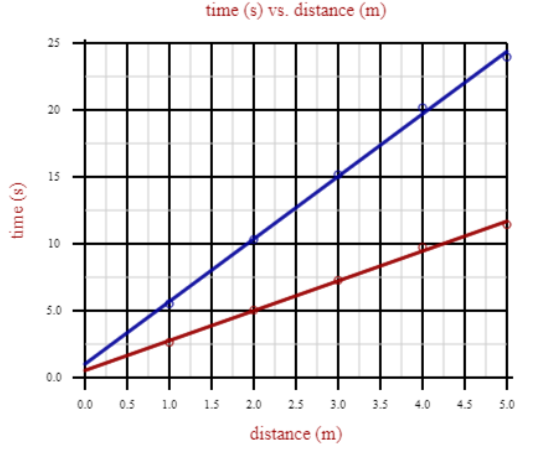 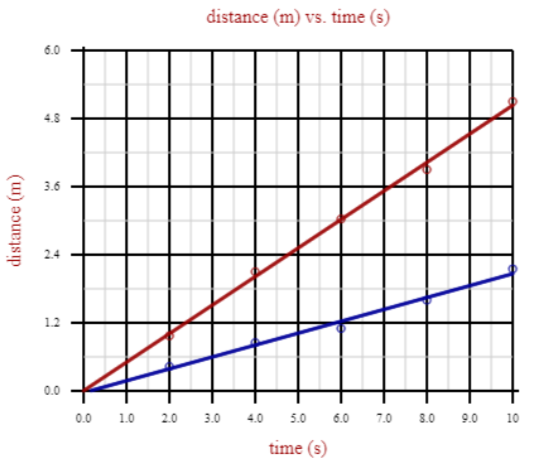 Aug 3
January 8
acceleration
Speeding up or getting faster
January 8
[Speaker Notes: Now put it all together…]
acceleration
Slowing down or getting slower
January 8
[Speaker Notes: Now put it all together…]
acceleration
Turning or changing direction
January 8
[Speaker Notes: Now put it all together…]
January 8
January 8
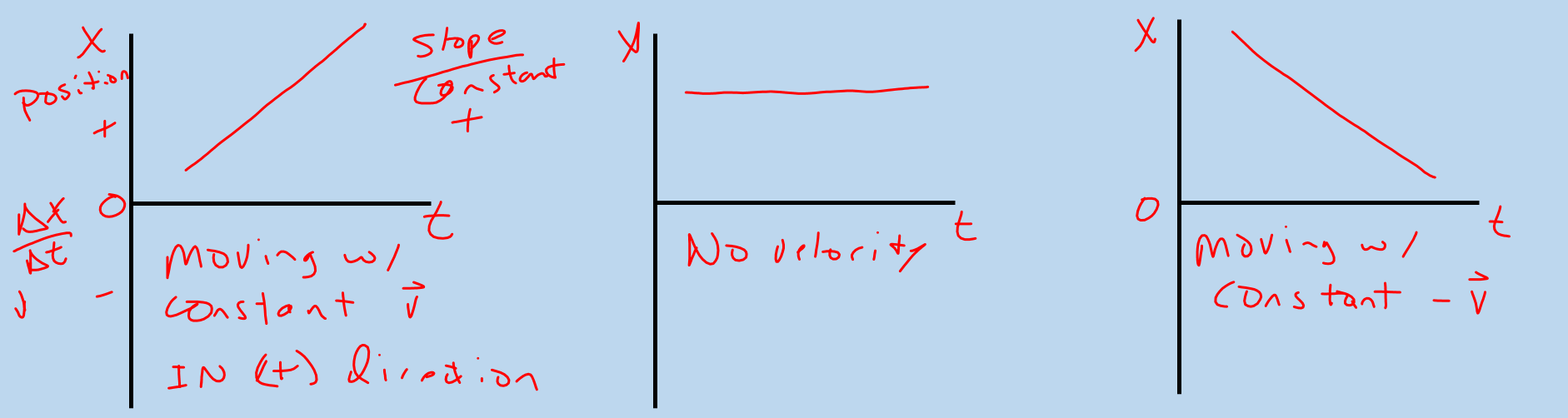 August 5
January 9
[Speaker Notes: Position v time graphs]
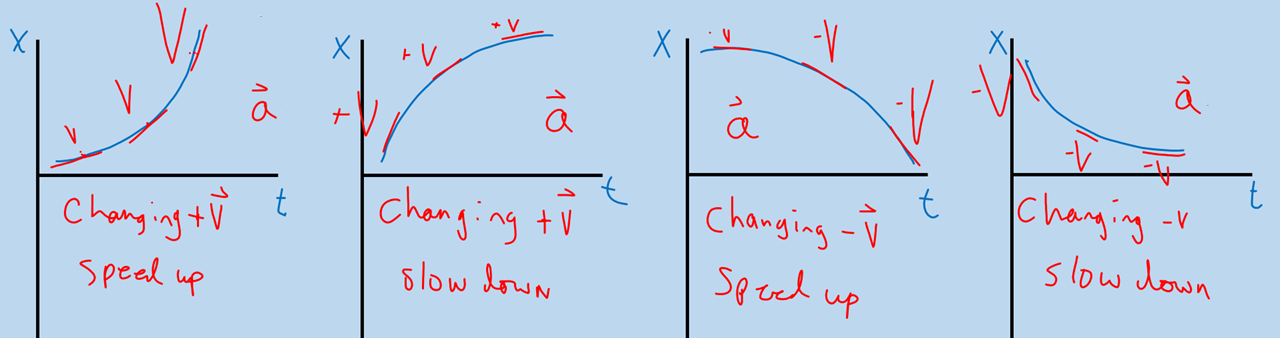 August 8
January 9
[Speaker Notes: Position v time graphs]
January 9
[Speaker Notes: Position v time graphs]
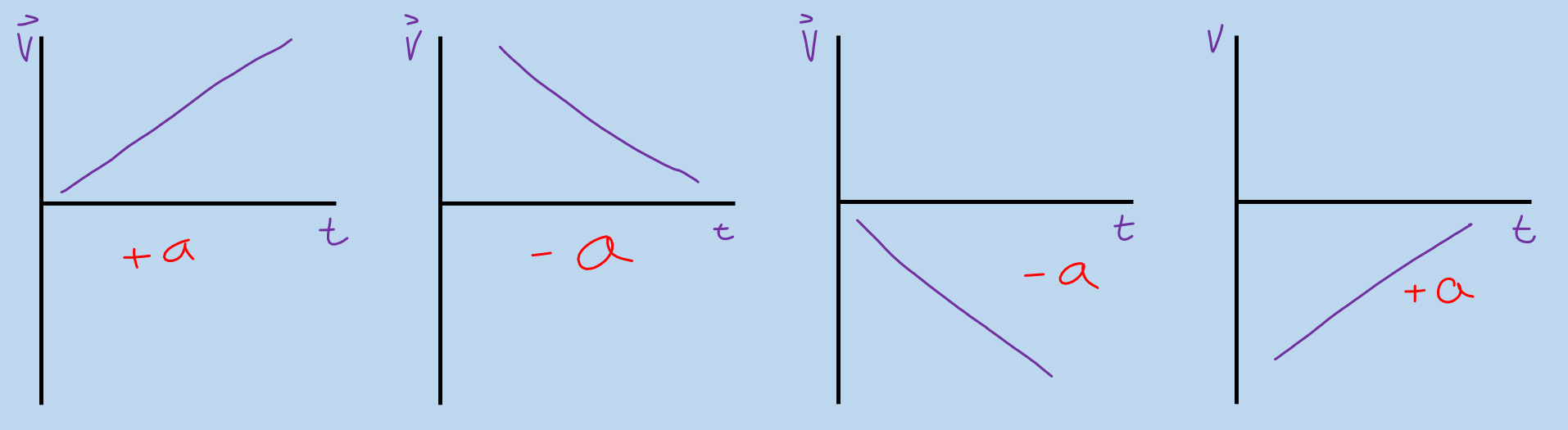 August 8
January 9
[Speaker Notes: Position v time graphs]
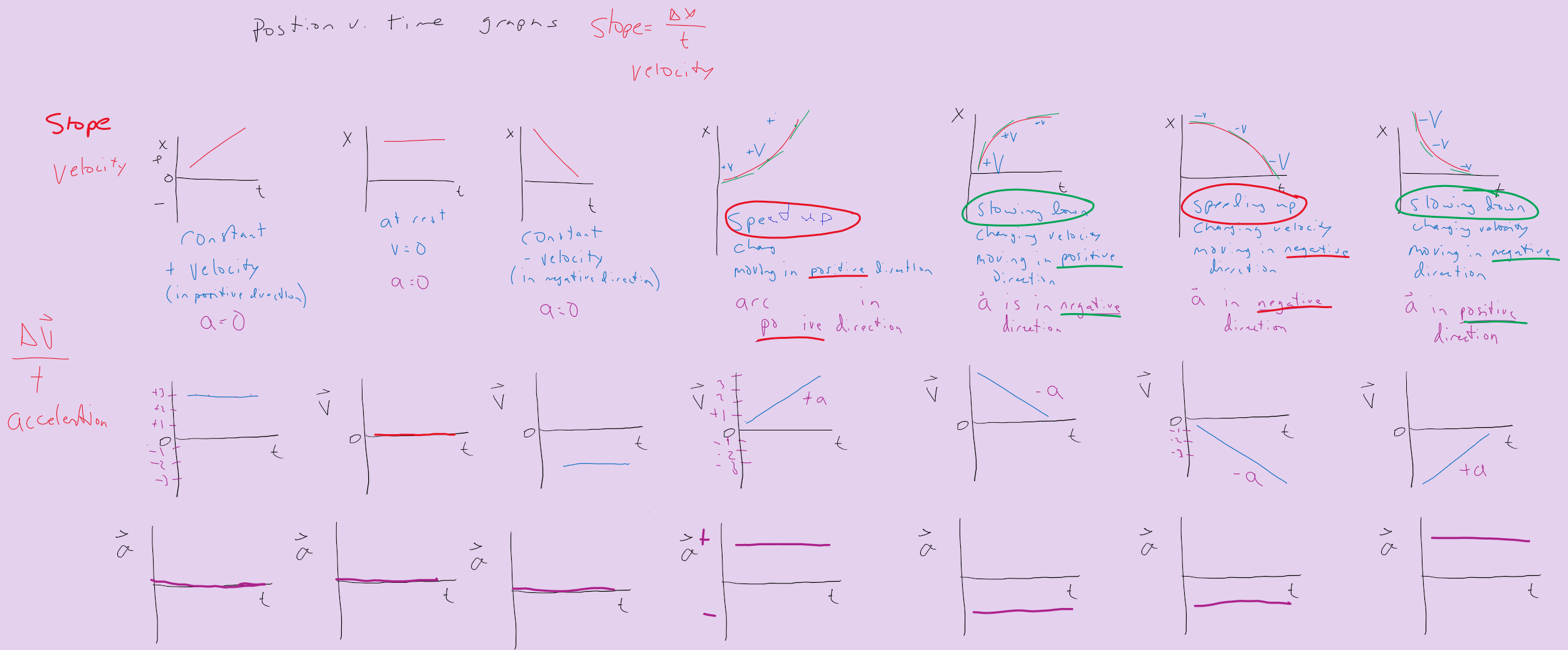 All motion graphs together on one slide…
As of Jan 9
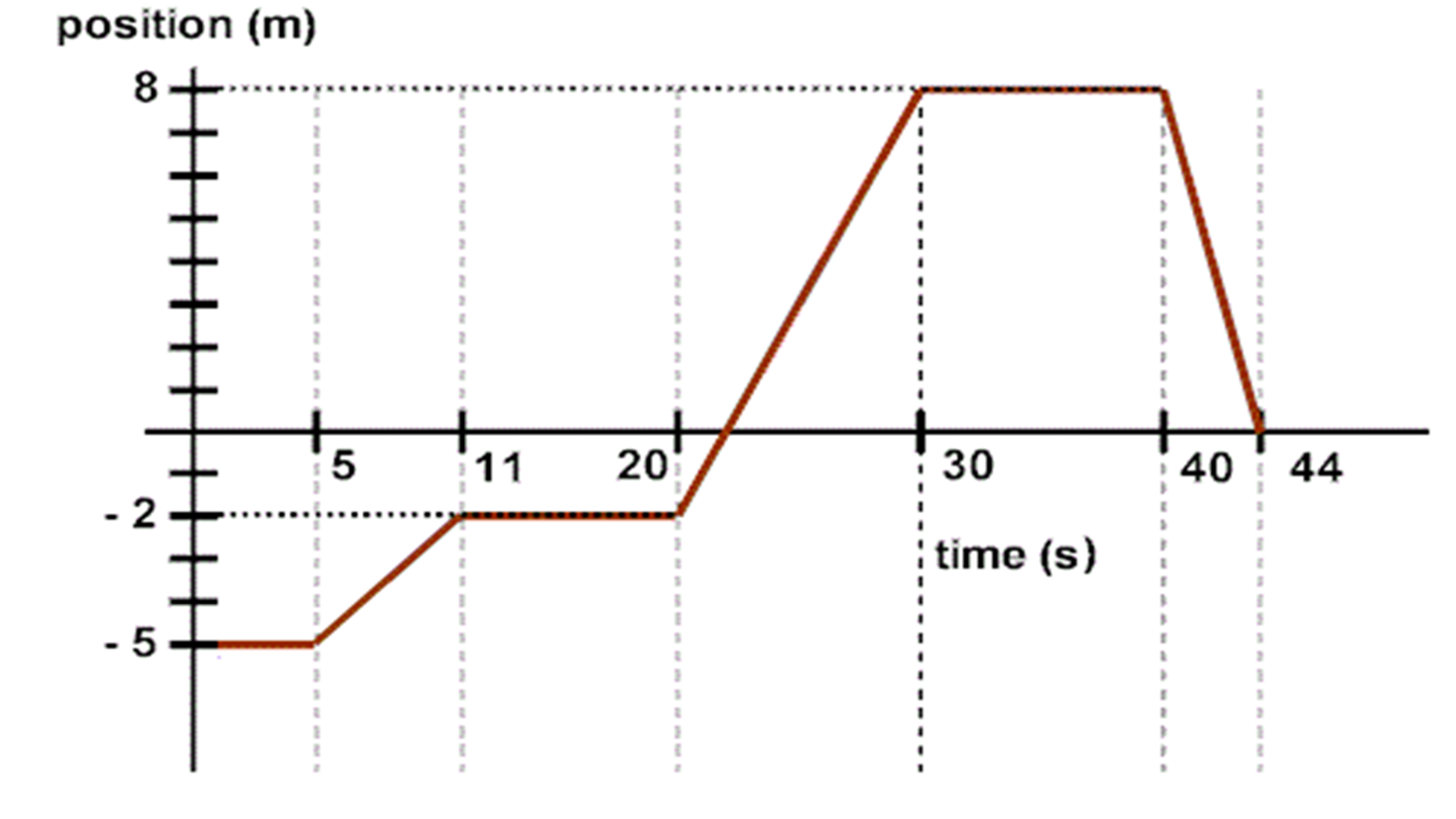 Jan 17
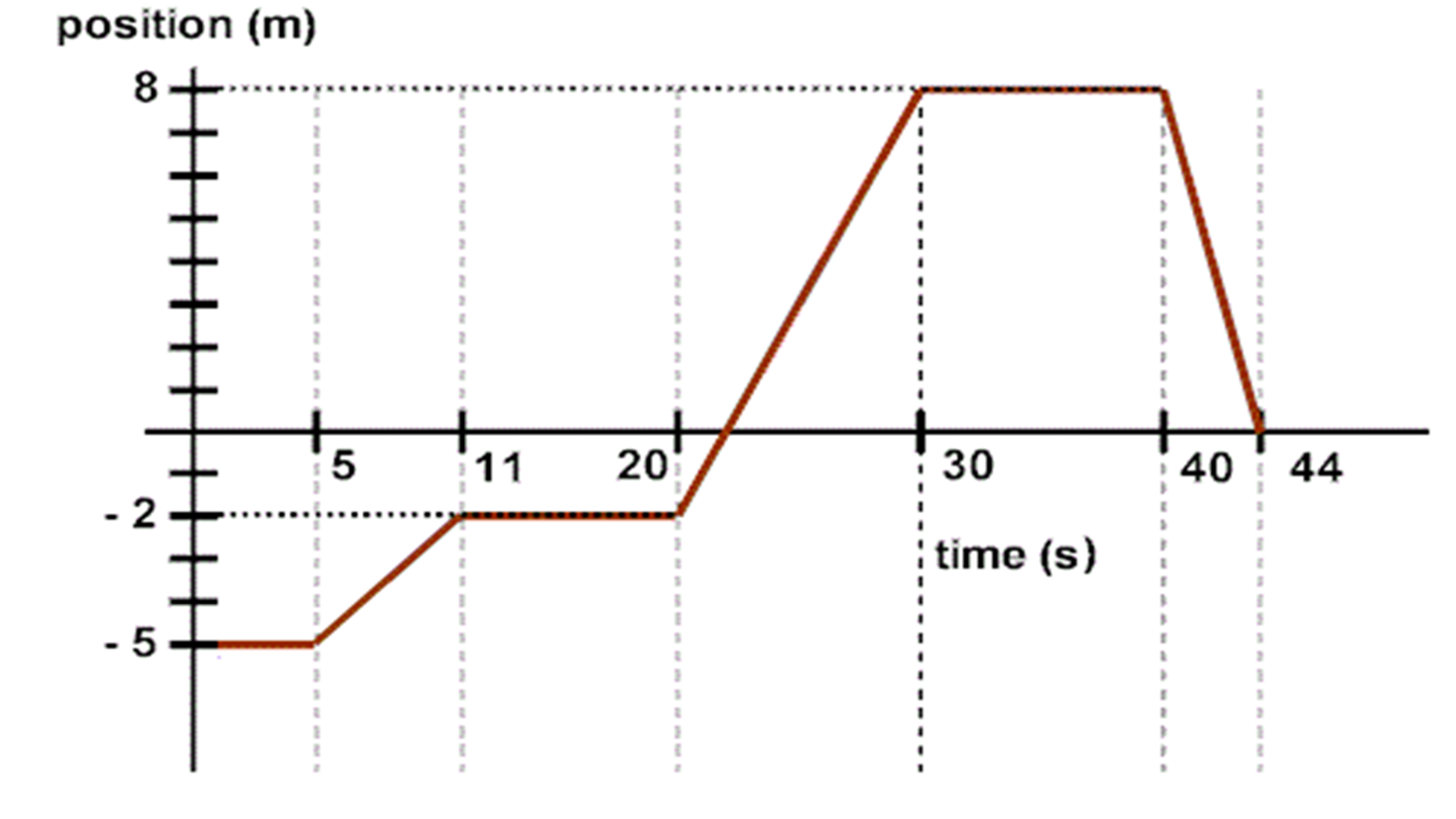 Jan 17
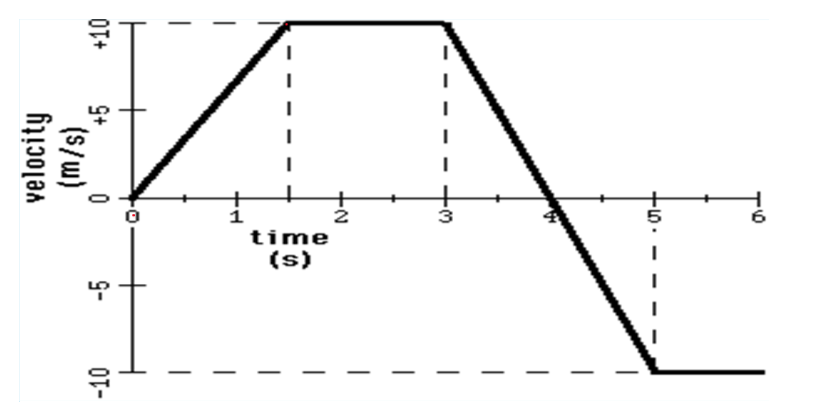 Jan 17
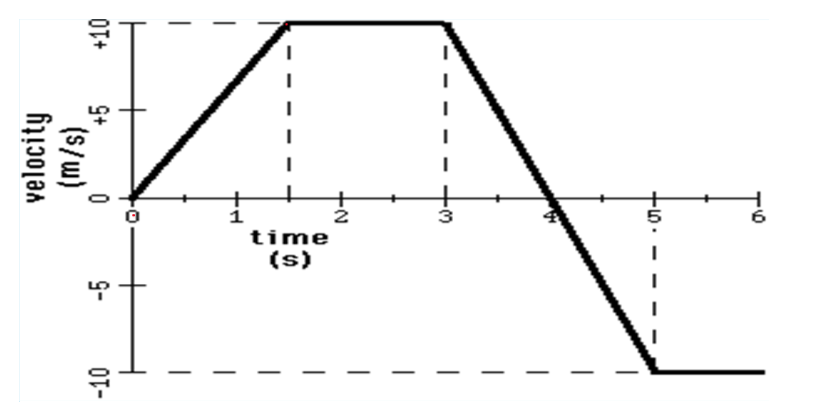 Jan 17
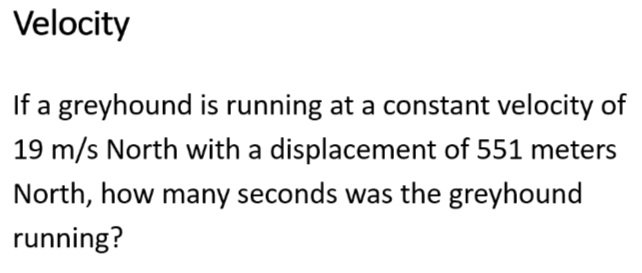 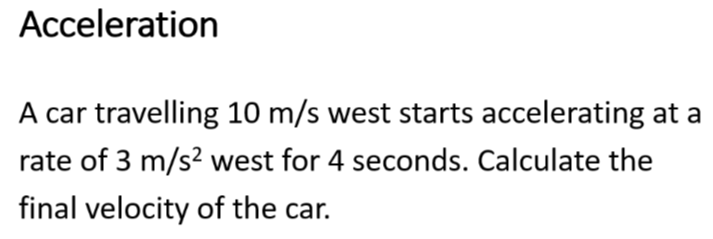 Skills Check – Solve one of the following…show proper work
The women’s world record for the 100.0 meter sprint was set by Florence Griffith-Joyner in 1988. When she set the record she had an average velocity of 9.533 m/s. What was the time of Florence Griffith-Joyner’s 100.0 m sprint?


A car has a velocity of +30 m/s when the driver suddenly speeds up with an acceleration of +4 m/s2 for 10 seconds. Calculate the final velocity of the car.
[Speaker Notes: Fall 2022 velocity acceleration]
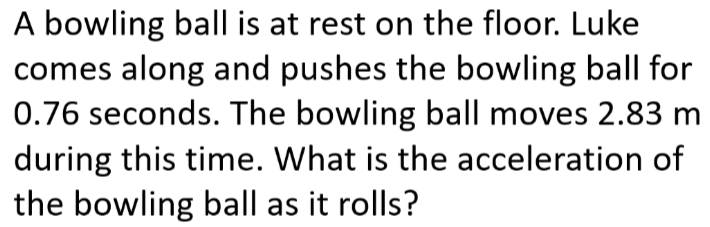 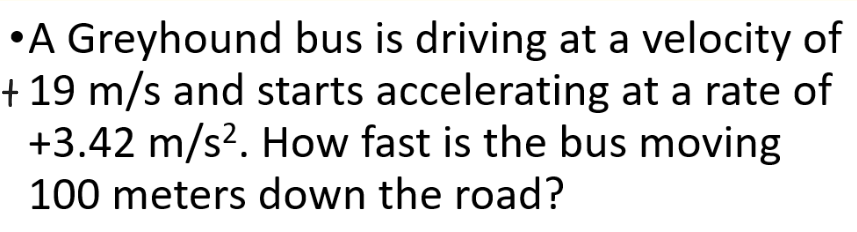